a-  Küçük ruminantlarda
  * Aşım sezonuna girişteki girişimler  
  * Aşım sezonundaki girişimler
  * Anöstrus dönemindeki girişimler
Enjeksiyon
Vaginal sponj
Progesteron salan intravaginal spiral (PRID)
Kontrollü intravaginal ilaç salınımı (CIDR)
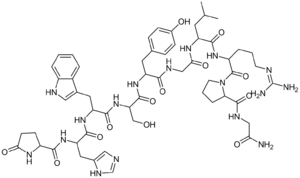 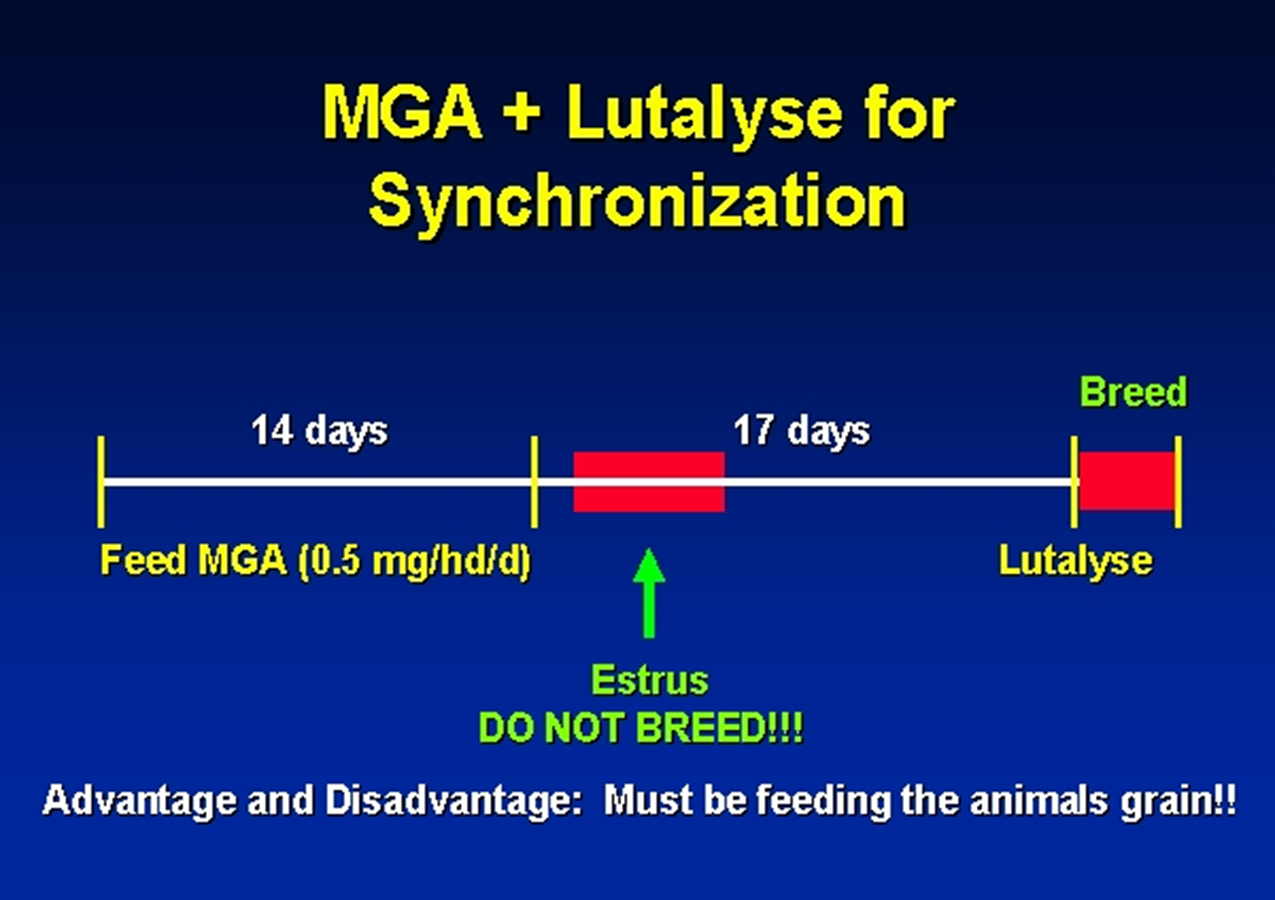 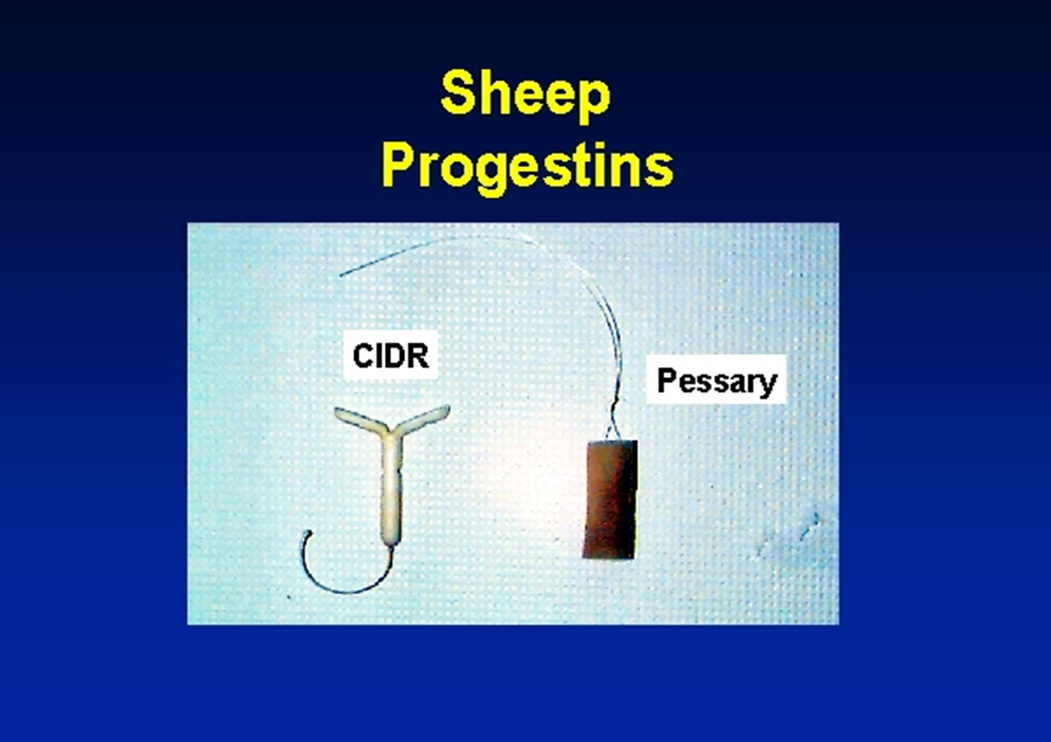 Aşım sezonuna girişte
      Progestagen veya progestagen+PMSG
      Koç katımı
      Koç katımından önce progestagen
      Koç katımıyla beraber PGF2 alfa
      Melatonin
Aşım sezonuna girmiş
      Progestagenler (14 gün) + PMSG (500 IU)
              48. ve 60. saatlerde iki ya da 54. saatte bir kez tohumlama.
      Keçide vaginal sünger 16-20 gün tutulur. 2-3 gün içinde östrus
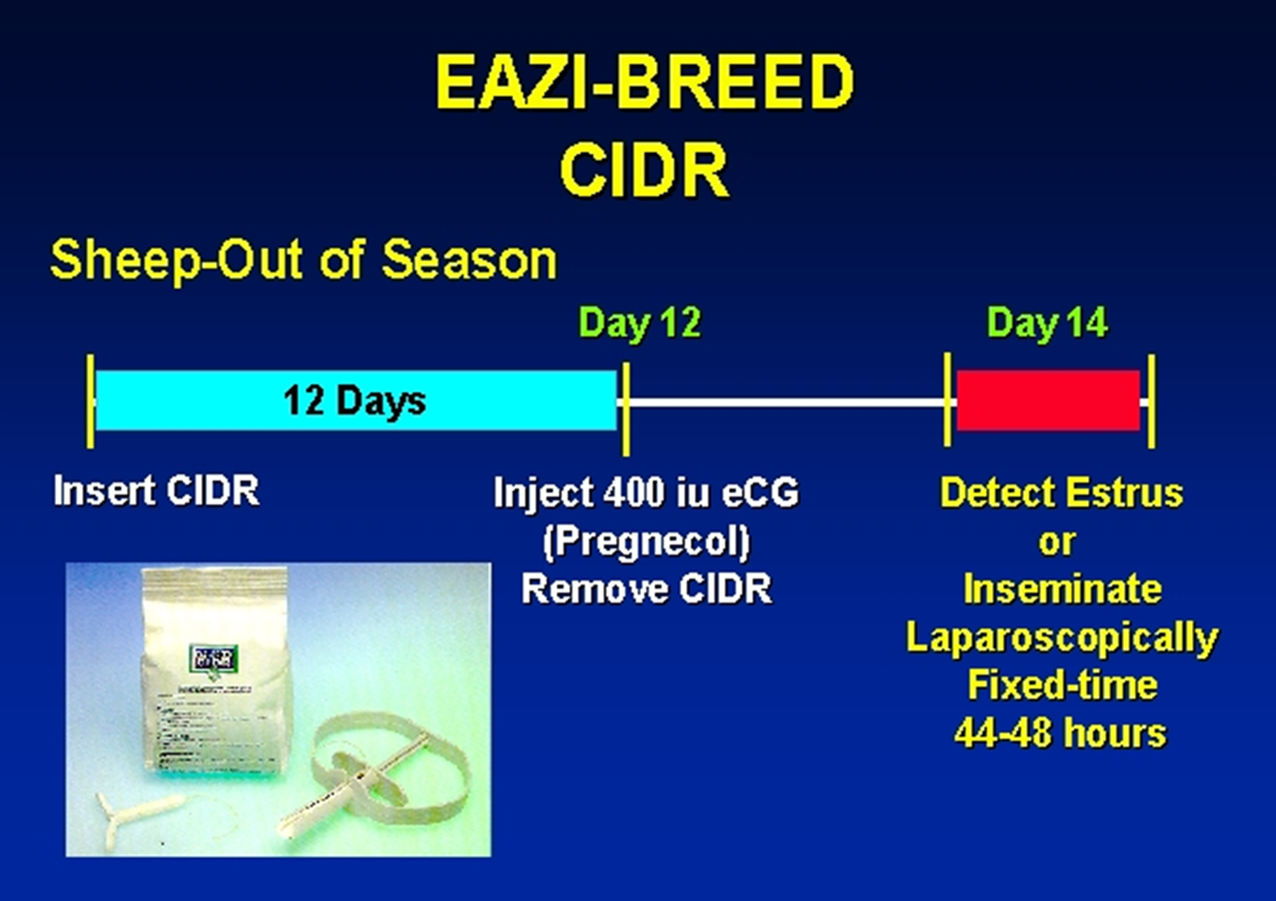 *
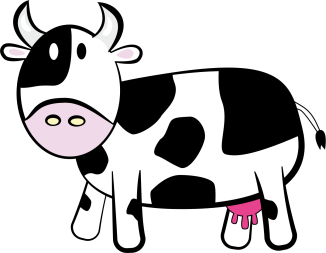 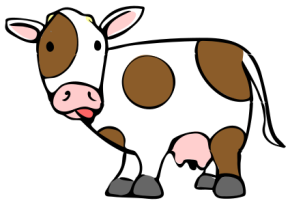 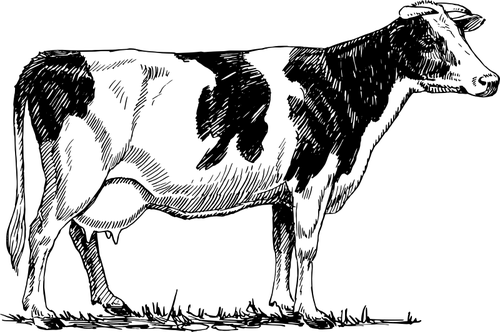 .
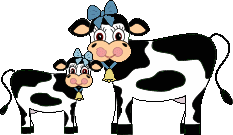 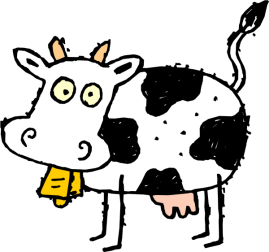 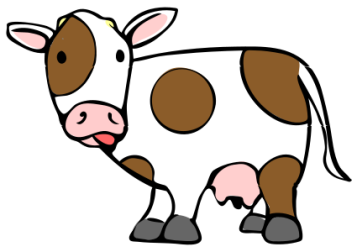 .
Kısa Program
Uzun Program
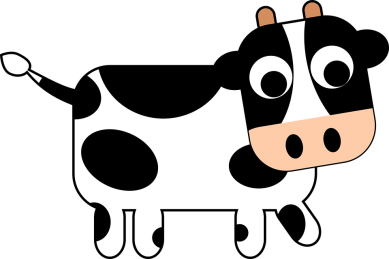 ..